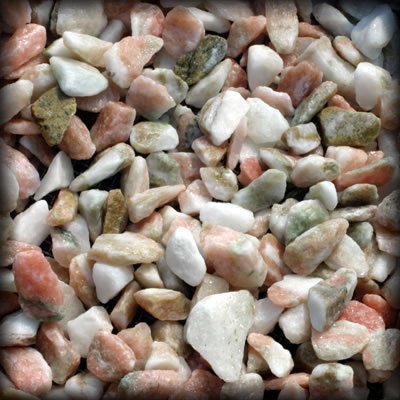 স্বাগতম
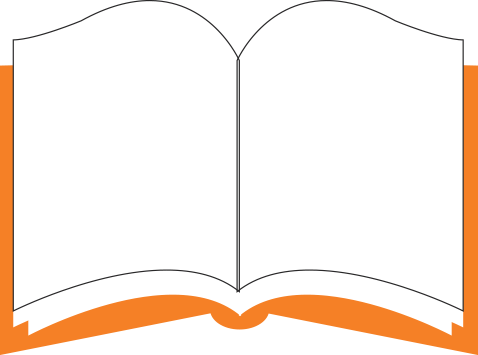 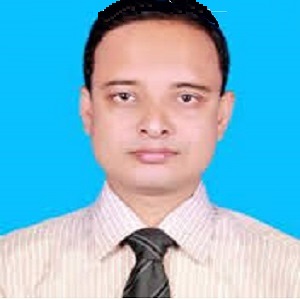 পরিচিতি
আনিসুর রহমান
শ্রেণি: ষষ্ঠ
প্রভাষক, পদার্থবিজ্ঞান বিভাগ
বিষয়: বিজ্ঞান
ভেড়ামারা কলেজ, ভেড়ামারা, কুষ্টিয়া।
অধ্যায়: দ্বাদশ
মোবাইল ফোন: ০১৭১৪-১৭৯৯৭৯
পৃষ্ঠা: ১০৮-১০৯
anisur_rahmman1000@yahoo.com
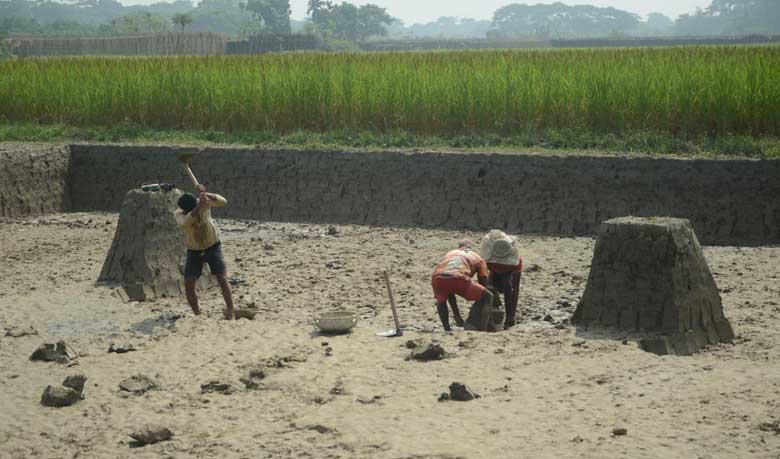 মাটি কোথায় থাকে?
মাটির নিচে কী কী পাওয়া যায়?
চিত্রে কী দেখা যাচ্ছে?
[Speaker Notes: ভূ-পৃষ্ঠে মাটি থাকে। মাটির নিচে বালি, পাথর, কাঁকর, নুড়ি থাকে।  চিত্রে দেখা যাচ্ছে কয়েকজন মাটি কাটছে।]
হিউমাস
শিলাখন্ড
[Speaker Notes: শিক্ষক চিত্রের ন্যায় গ্লাসে ছোট ছোট পাথর, নুড়ি, বালি, মাটি ও পানি মিশিয়ে একটি মডেল তৈরী করে আনতে পারেন। এরপর শিক্ষার্থীদের অংশগ্রহনের মাধ্যমে পাঠ ঘোষণা করতে পারেন।]
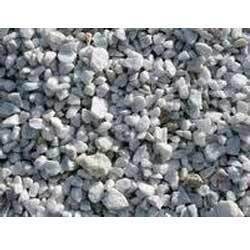 শিলামণ্ডল
[Speaker Notes: শিক্ষক শ্রেণিতে মাটি নিয়ে আসতে পারেন। শিক্ষার্থীদের প্রশ্ন করতে পারেন মাটি কোথায় থাকে? শিক্ষার্থী উত্তরে বলতে পারে ভূ-পৃষ্ঠে ।  এরপর শিক্ষক প্রস্ন করতে পারেন, ভূ-ত্বকের নিচের দিকে কি কি থাকে? শিক্ষার্থী বলতে পারে নুড়ি, পাথর, কাদা, পানি, বালি ইত্যাদি থাকে। প্রয়োজনে শিক্ষক সহায়তা করে পাঠ ঘোষণা করতে পারেন।]
শিখনফল
এই পাঠ শেষে শিক্ষার্থীরা…
১। শিলার গঠন ব্যাখ্যা করতে পারবে;
২। মাটির গঠন প্রক্রিয়া ব্যাখ্যা করতে পারবে;
৩। বাংলাদেশের কোথায় চুনাপাথর পাওয়া যায় তা চিহ্নিত করতে পারবে;
৪। খনিজ সম্পদ ও জীবাশ্মের মধ্যে পার্থক্য করতে পারবে।
একটি ভিডিও দেখি
দলগত কাজ
স্কুলের পাশে সুবিধামত জায়গায় এক হাত গভীর করে মাটি খুঁড়ে পর্যবেক্ষণের মাধ্যমে কী কী পাওয়া যায় তার তালিকা তৈরি কর।
উপকরণঃ আতশী কাচ, শাবল, বালতি, ঝুড়ি।
[Speaker Notes: দলীয় কাজের সময় শিক্ষক শিক্ষার্থীদের নিয়ে স্কুল ফিল্ডে ও সুবিধাজনক স্থানে কাজটি করাতে পারেন। ক্লাস শুরুর পূর্বেই শিক্ষক গর্ত খুঁড়ে রাখতে পারেন। এতে ক্লাসের নির্ধারিত সময়ে ক্লাস শেষ করা সম্ভবপর হবে। শিক্ষার্থী সংখ্যা বেশী হলে শিক্ষক শ্রেণিতে প্রতি দলে মাটির নমুনা সরবরাহ করতে পারেন।]
কঠিন শিলা হতে মাটির গঠন প্রক্রিয়া
দ্বিতীয় পর্যায়
প্রথম পর্যায়
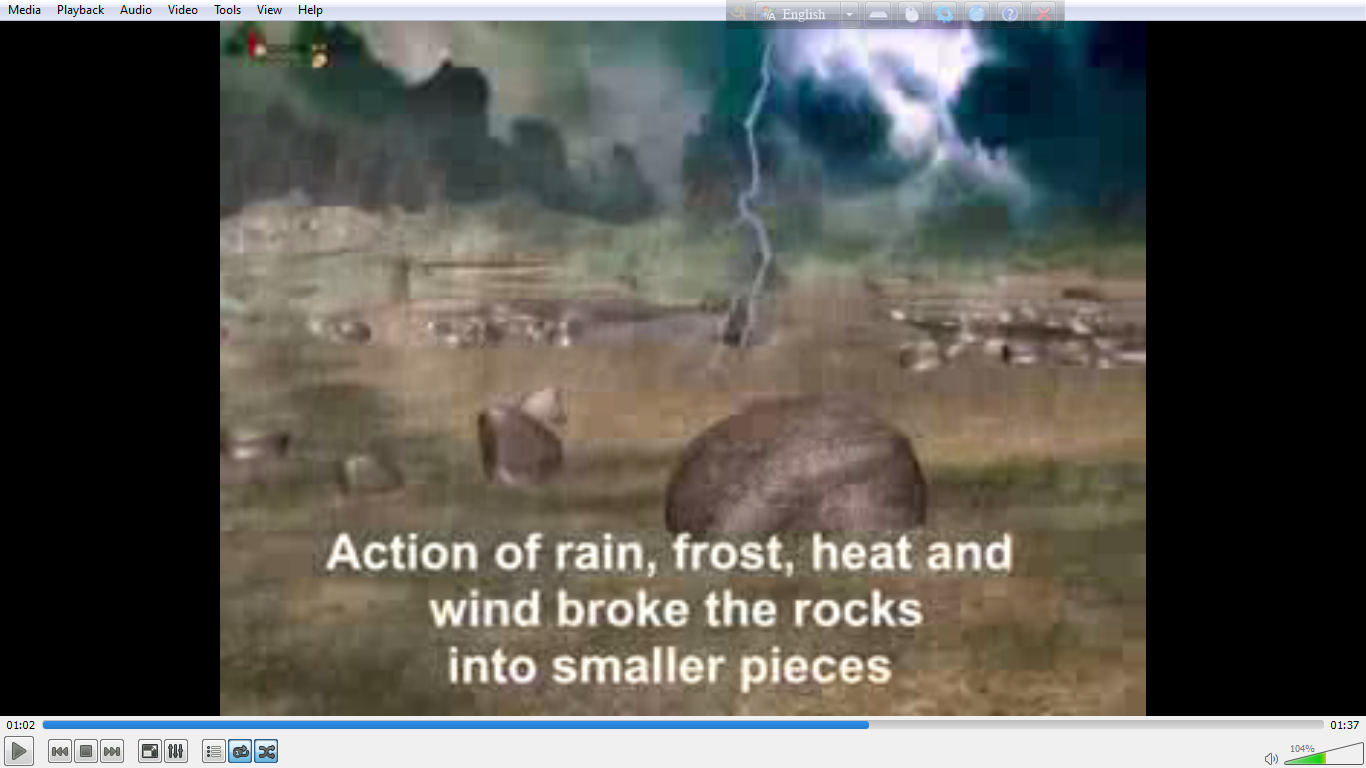 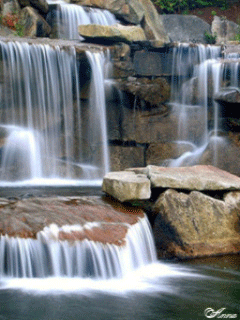 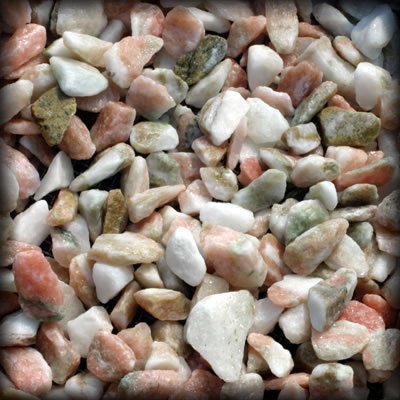 ছোট নুড়ি
ঝড়, বৃষ্টি
পানির প্রবাহ
শিলা থেকে মাটি তৈরির প্রথম পর্যায়
শিলা থেকে মাটি তৈরির দ্বিতীয় পর্যায়
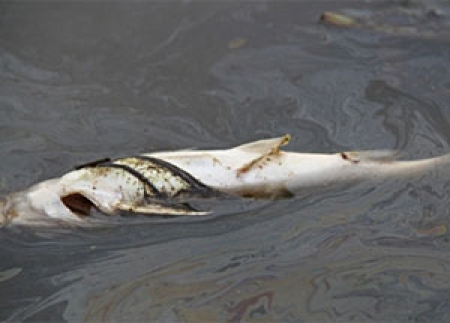 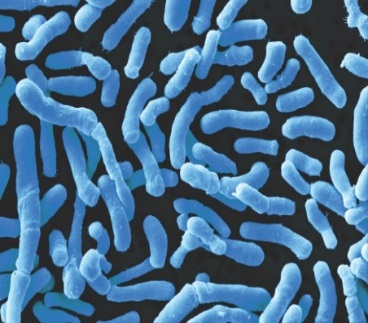 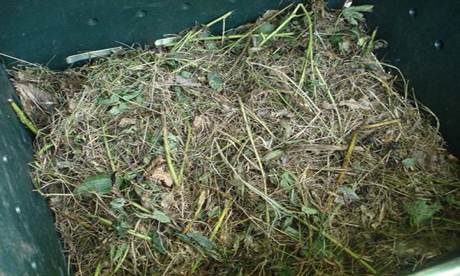 পচা লতাপাতা
ব্যাক্টেরিয়া
মৃত জীব
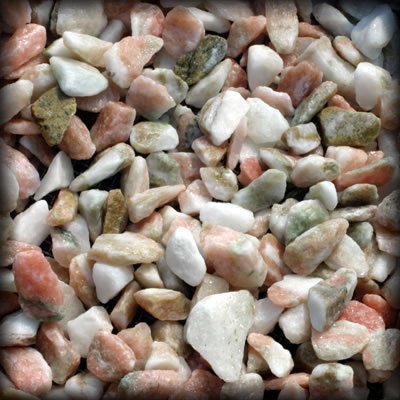 ছোট নুড়ি
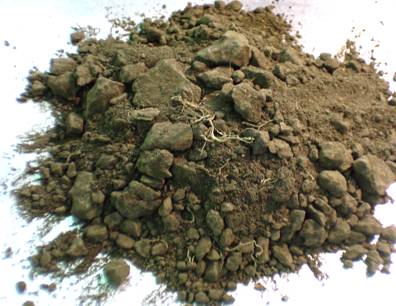 মাটি
জোড়ায় কাজ
সময়: ০৮ মিনিট
কঠিন শিলা থেকে নরম মাটি তৈরির প্রক্রিয়া লেখ।
[Speaker Notes: পূর্বের স্লাইডের আলোকে শিক্ষার্থীরা খাতায় লিখবে।]
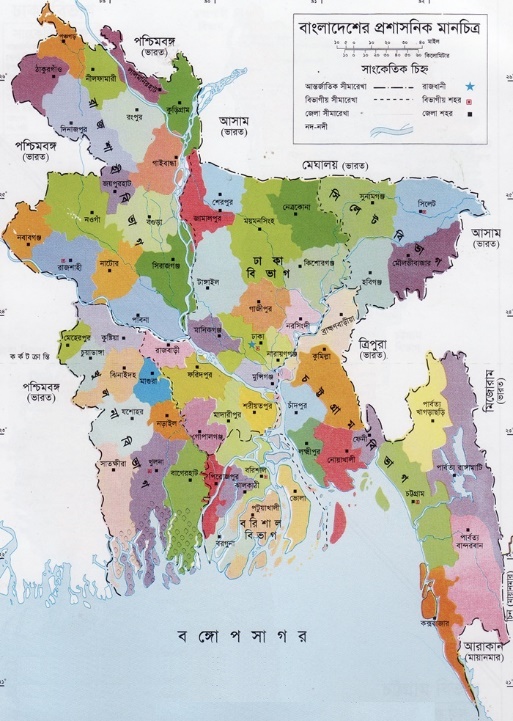 সিলেট ও জয়পুরহাট কোন খনিজের জন্য বিখ্যাত?
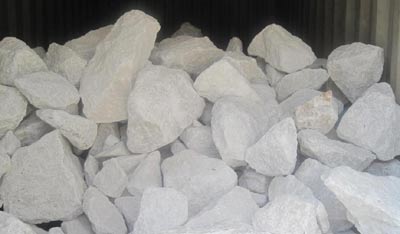 চুনাপাথর/ক্যালসিয়াম কার্বনেট
একক কাজ
বাংলাদেশের কোন কোন জেলায় খনিজ পদার্থ পাওয়া যায়- তা লেখ।
[Speaker Notes: জয়পুরহাট ও সিলেট জেলায়।]
মূল্যায়ন
ভূ-ত্বক কী কী দ্বারা গঠিত?
হিউমাস বলতে কী বুঝ? 
চুনাপাথর কোথায় কোথায় পাওয়া যায়?
[Speaker Notes: ১) ভূ-ত্বক পাথর, নুড়ি, কাঁকর, বালি, কাদা দ্বারা গঠিত।      ২)  পচা ও মৃতদেহ মাটির সাথে মিশে তৈরি কালো বা অনুজ্জ্বল উপাদানকে হিউমাস বলে।   ৩) চুনাপাথর জয়পুরহাট ও সিলেটে পাওয়া যায়।]
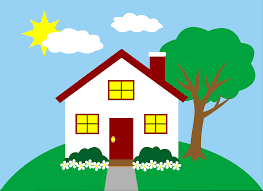 বাড়ির কাজ
বাংলাদেশে কী কী খনিজ পদার্থ পাওয়া যায় তার তালিকা তৈরি করে আনবে।
এই অধ্যায়ের গুরুত্বপূর্ণ শব্দ
হিউমাস, ক্যালসিয়াম কার্বনেট
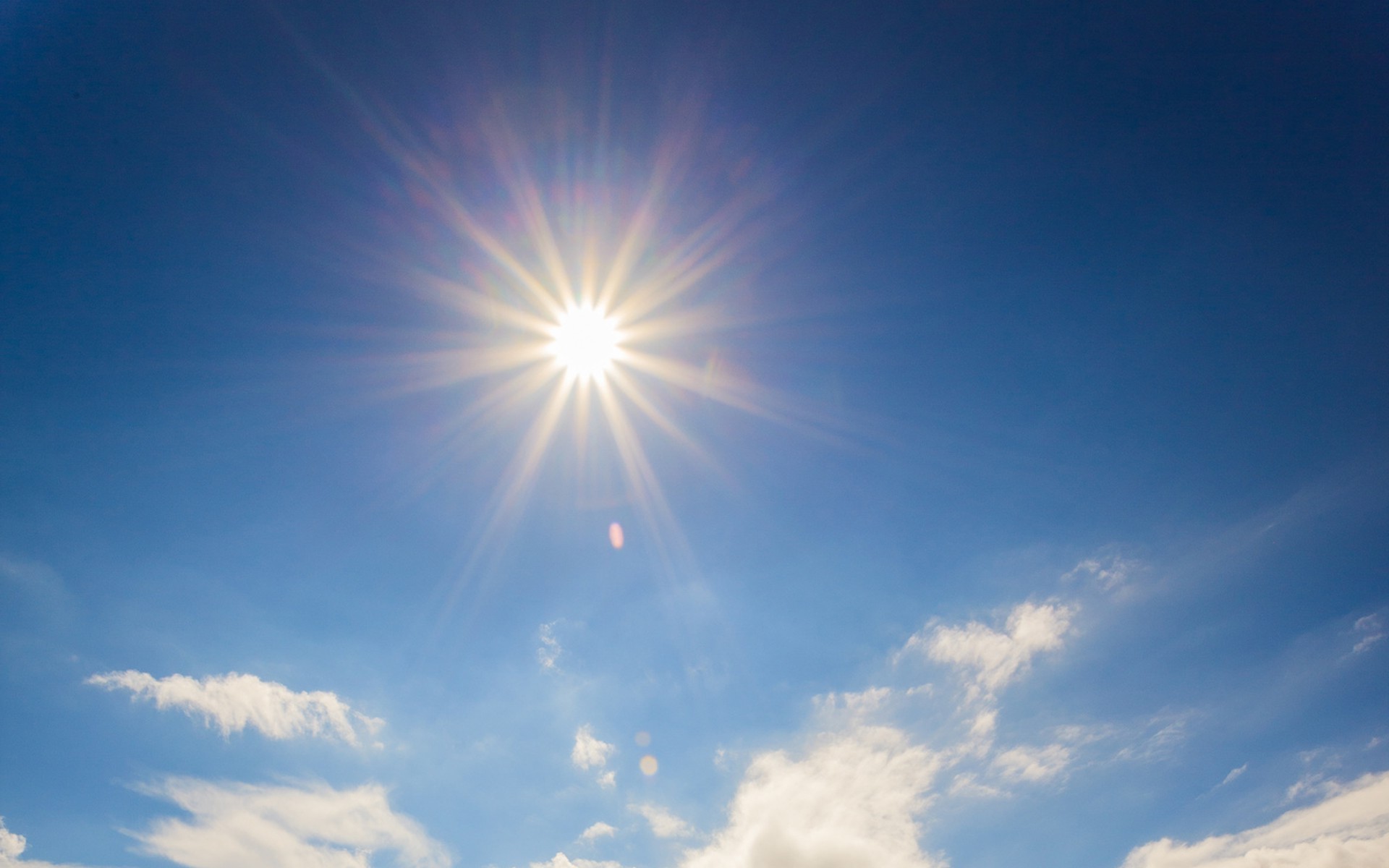 ধন্যবাদ
কৃতজ্ঞতা স্বীকার
শিক্ষা মন্ত্রণালয়, মাউশি, এনসিটিবি ও এটুআই-এর সংশ্লিষ্ট কর্মকর্তাবৃন্দ
এবং কন্টেন্ট সম্পাদক হিসেবে যাঁদের নির্দেশনা, পরামর্শ ও তত্ত্বাবধানে এই মডেল কন্টেন্ট সমৃদ্ধ হয়েছে তারা হলেন-
জনাব সামসুদ্দিন আহমেদ তালুকদার, প্রভাষক, টিটিসি কুমিল্লা